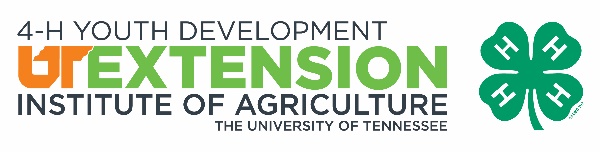 4-H Demonstration Challenge
Morgan County
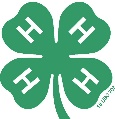 State Contest Guidelines
Demonstration is like a show and tell, it answers the question “How to”
4th-5th grades can use 14”x22” poster boards for visual aid (Limit of 6 posters or 1 tri-fold board)
Demonstrations: 3-5 minutes (4th-5th grade)

Demonstrations should relate to one of the following areas:
Animal and Veterinary Science			Food Science 
Citizenship							Forestry, Wildlife and Fisheries
Clothing and Textiles					Horticulture and Garden
Communication and Public Speaking		Line and Design (Arts and Crafts)
Computers and Technology				Nutrition, Health and Fitness
Consumer Education and Economics		Performing Arts and Recreation
Electricity								Photography
Engineering and Safety Science			Plant and Environmental Science
Entomology
Video Submission Guidelines
Videos must be in landscape view (horizontal).
Ensure that both you and your visual aids 					         can be seen
Record when lighting (natural or artificial) 						   is best to increase video quality.
Keep camera still​: If available – use a tripod 					           or steady surface.
Submit the demonstration video to selrod3@utk.edu.
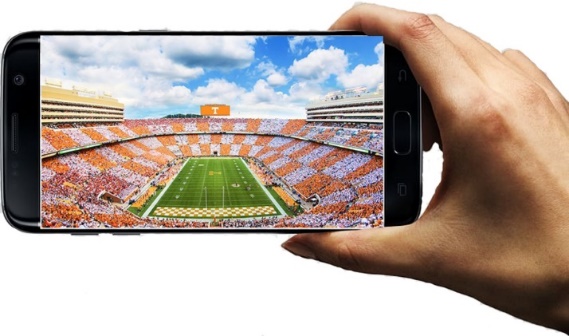 4-H Demonstration Challenge
Morgan County
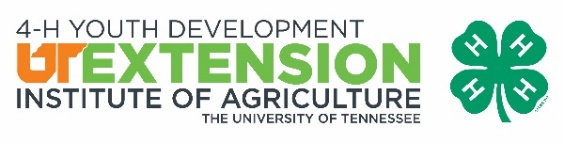 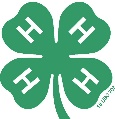 Tips & Tricks
Planning
Choose an interesting subject.
Make a list of all materials and equipment needed.
Preparation
Secure the necessary materials (posters, pictures, tools and equipment)
Prepare demonstration according to plans
Practice, Practice, Practice!
Presentation
Check to make sure you have everything 					you need.
Include the 4-H Clover on your presentation
Speak slowly and clearly. SMILE!!
Keep your working area neat and clean. 
Ask for questions/answer them as well as 					you can. If you do not know, admit it.				
If you have a finished product, show it.
Thank your audience for their attention.

Good Demonstrations Should Have Three Main Parts
Introduction
Use a catchy title to get the attention of the audience.
Tell briefly what you are showing.
Body
Tell and show your project step by step.
Talk while you are showing each step.
Summary
Briefly restate the MAIN points of your demonstration.
Thank your audience for listening.
Program in Agriculture and Natural resources, 4-H youth development, family & consumer sciences and resource development. University of Tennessee Institute of Agriculture, U.S. Department of Agriculture and county governments cooperating. UT Extension provides equal opportunities in programs and employment.
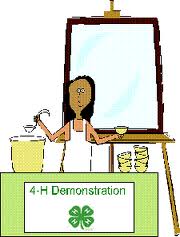